M5U4  Making the news
Song: Jimmy Brown, The Newsboy 
Singer: Mac Wiseman
刘怡翠
华南师范大学外文学院
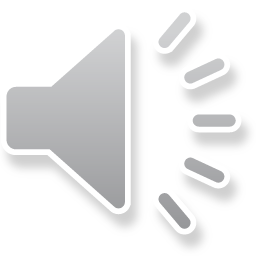 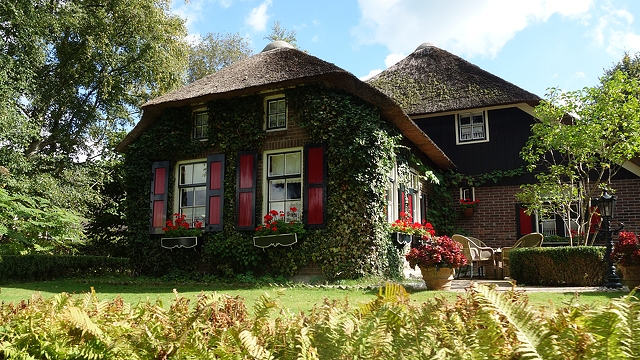 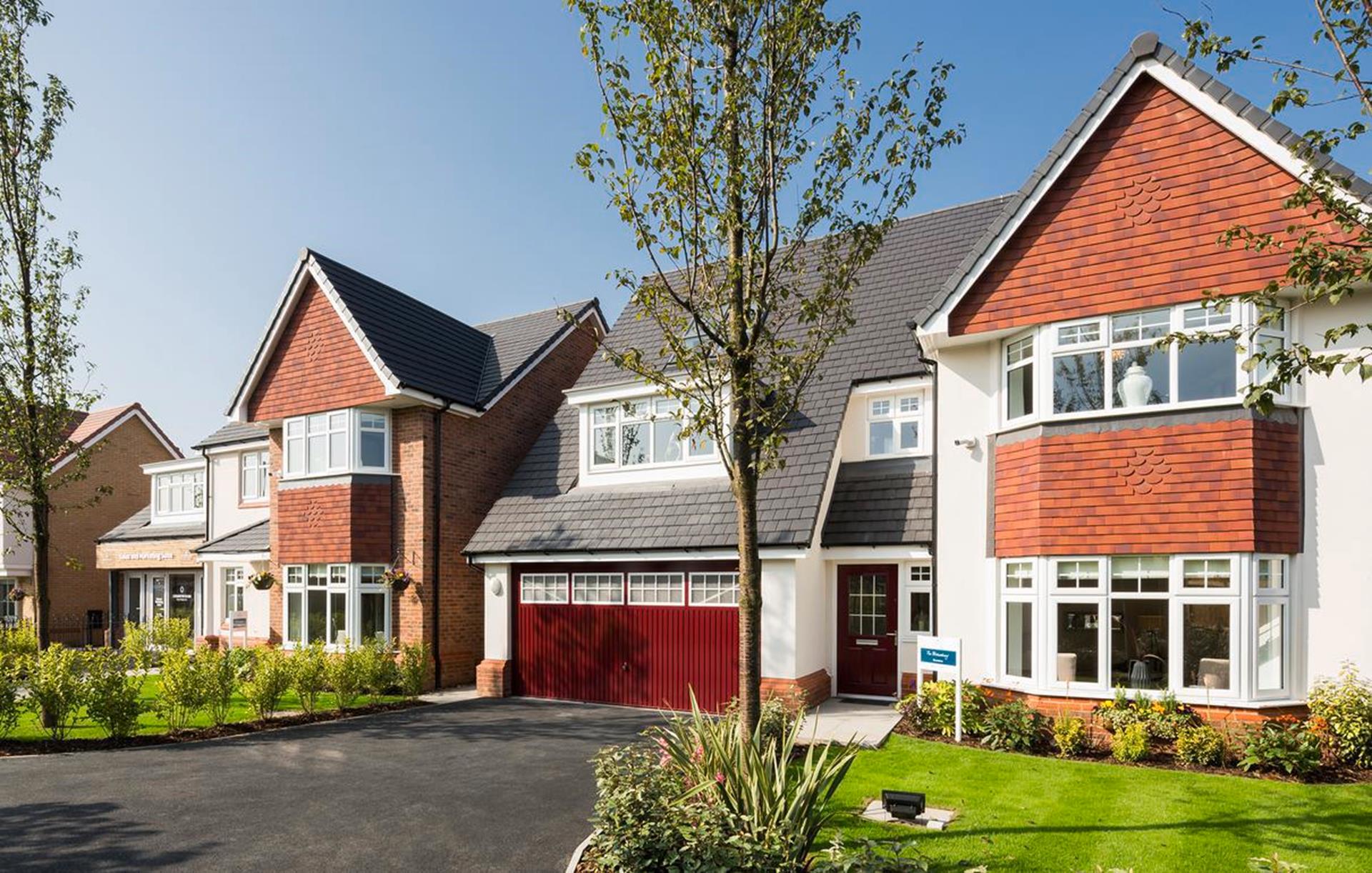 澳大利亚旅游相册
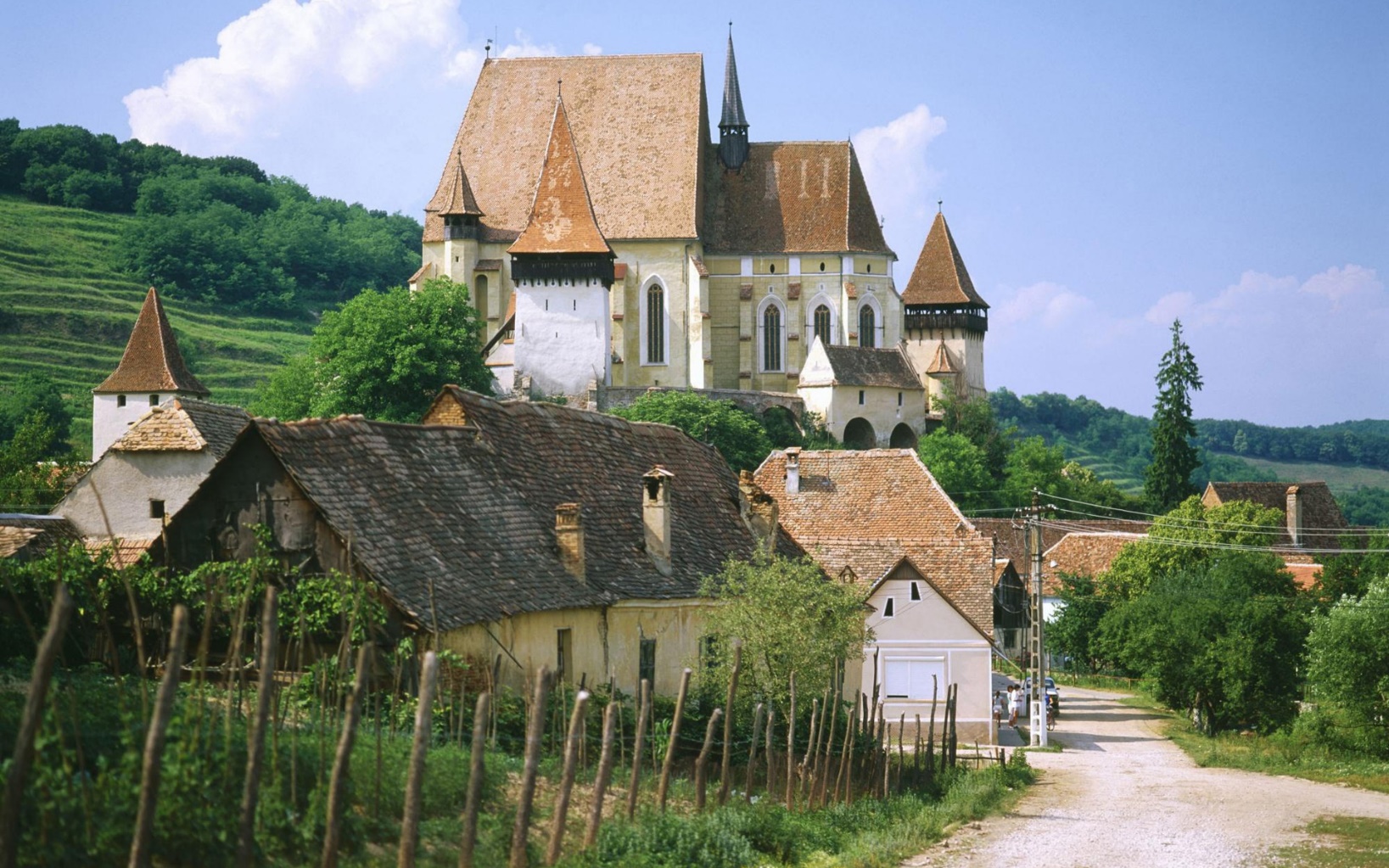 澳大利亚旅游相册
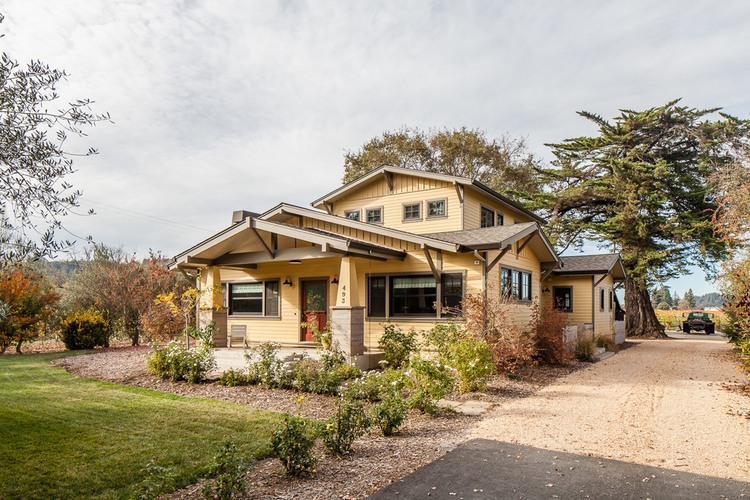 澳大利亚旅游相册
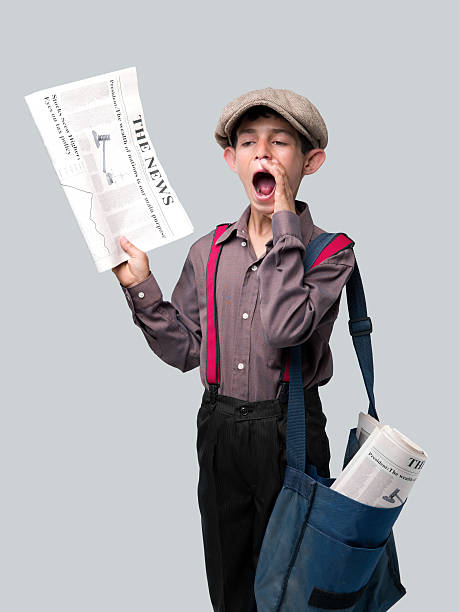 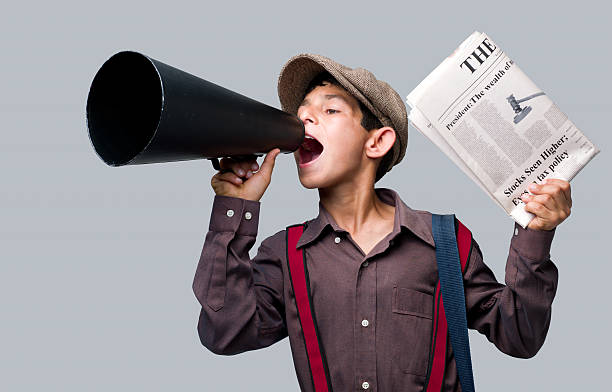 I sell the morning paper, sir
My name is Jimmy Brown
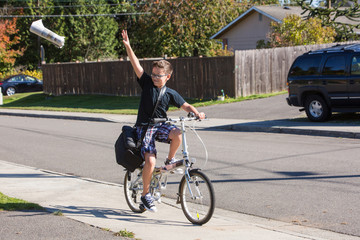 Everybody knows I am
The Newsboy of the town
You will hear me yelling "Morning Star"
As I run along the street
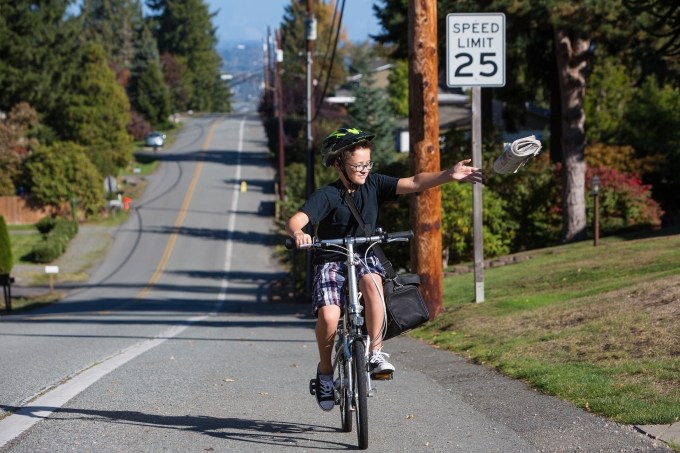 I have no hat up - on my head
No shoes upon my feet
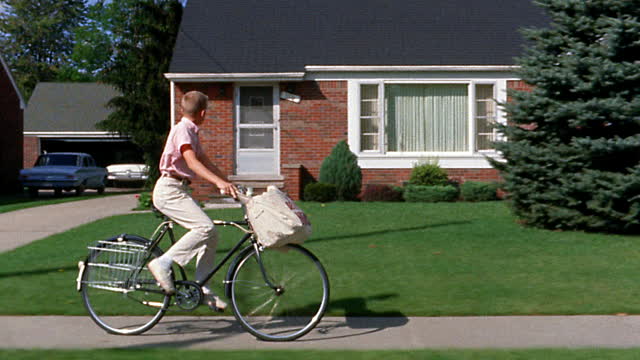 I have no hat up - on my head
No shoes upon my feet
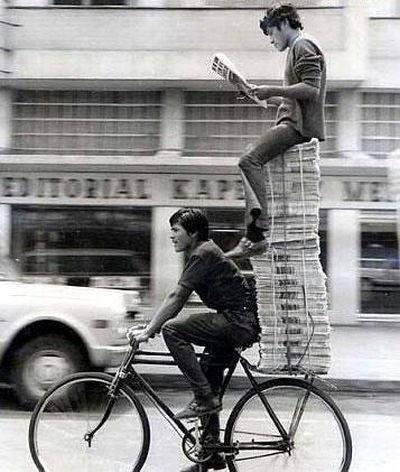 I'm awful cold and hungry, sir
My clothes are worn and thin
I wander about from place to place
My daily bread to win
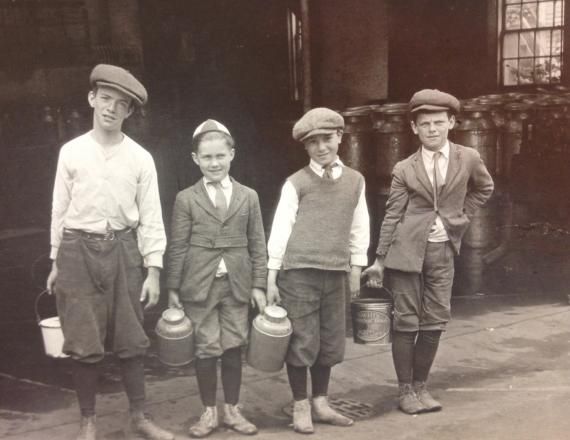 Never mind, sir, how I look
Don't look at me and frown
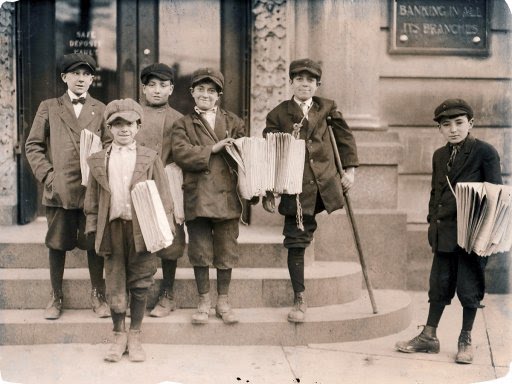 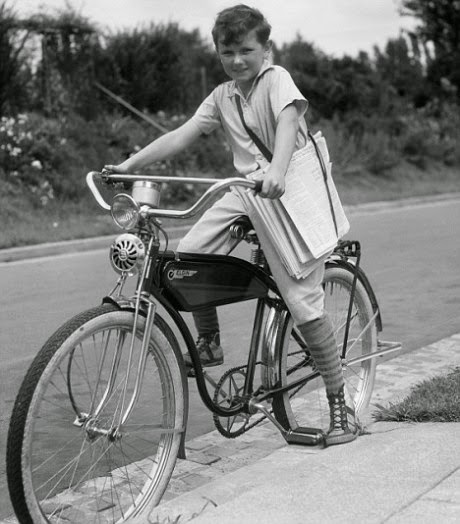 I sell the morning papers, sir
My name is Jimmy Brown
I sell the morning papers, sir
My name is Jimmy Brown
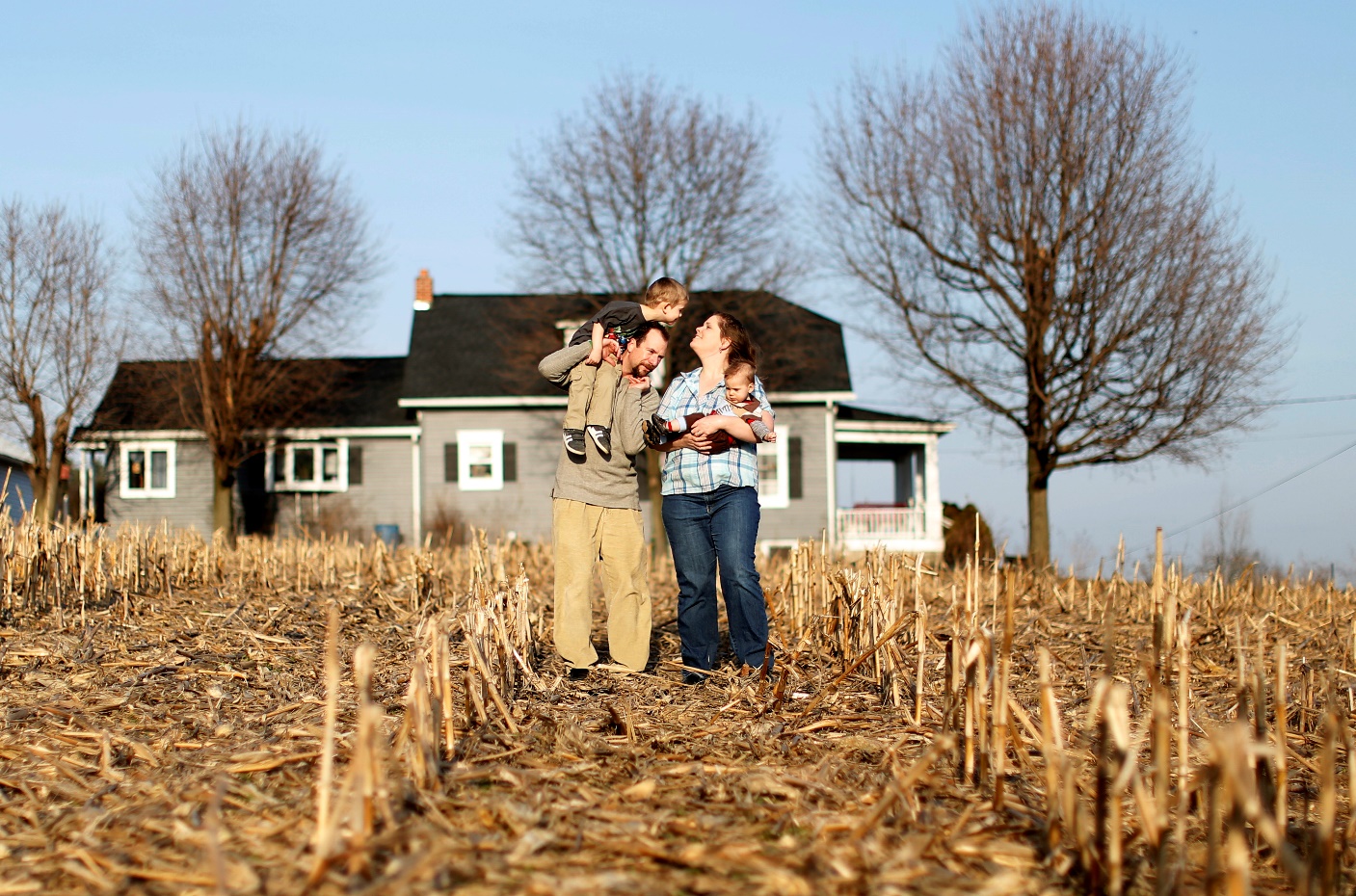 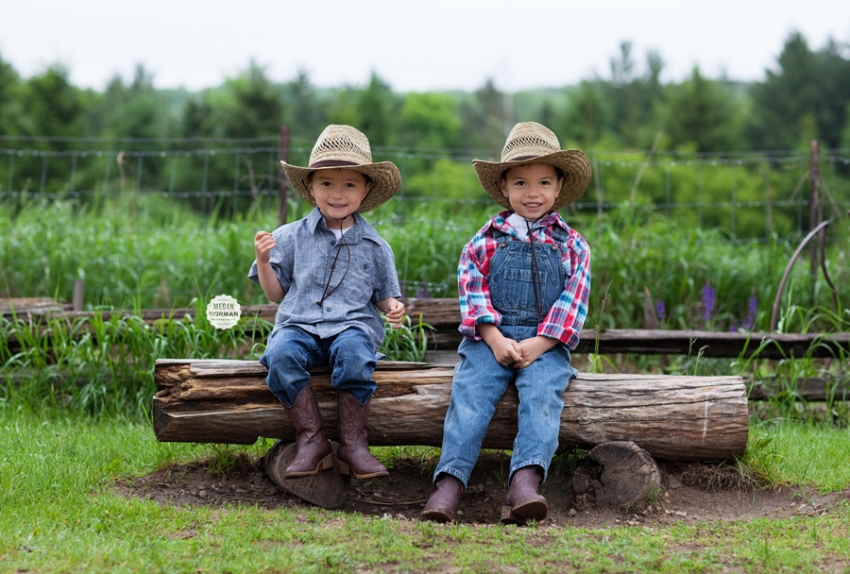 澳大利亚旅游相册
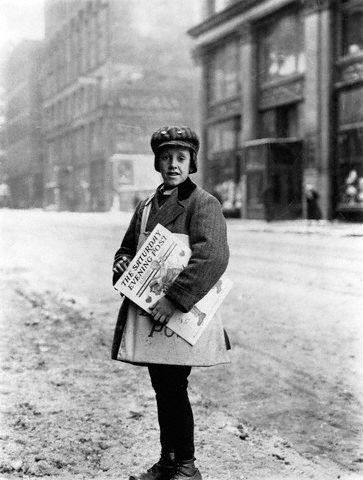 My Father died a drunkard, sir
I've heard my Mother say, and
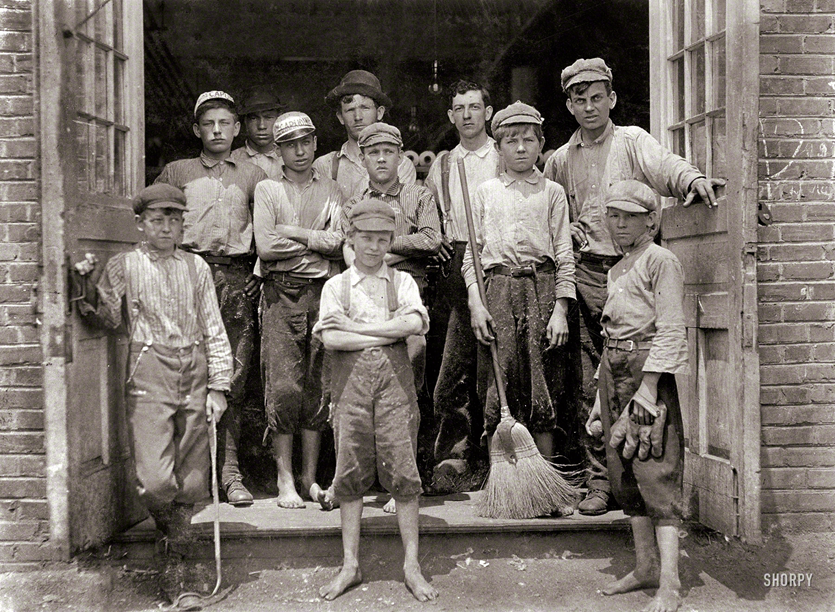 I am helping Mother, sir
As I journey on my way
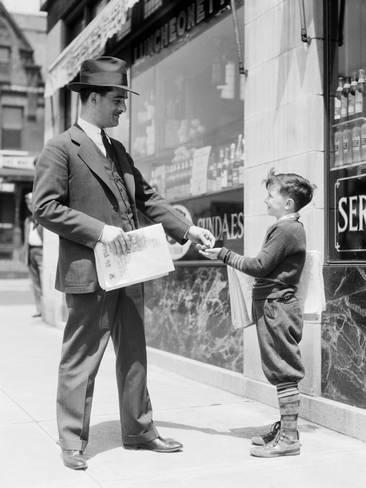 Mother always tells me, sirI've nothing in this world to lose
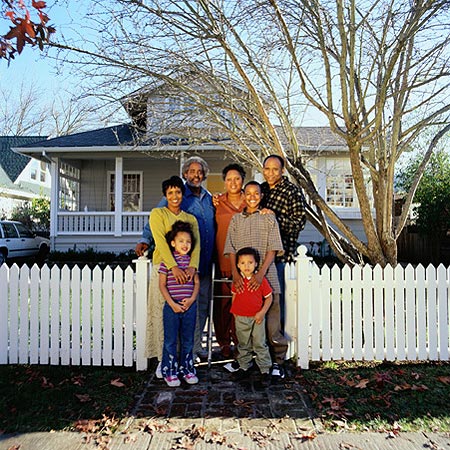 I'll get a place in Heaven, sir
To sell the Gospel News
输入标题内容
Never mind, sir, how I look,
Don't look at me and frown,
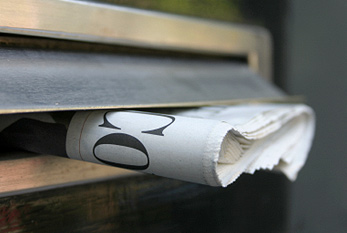 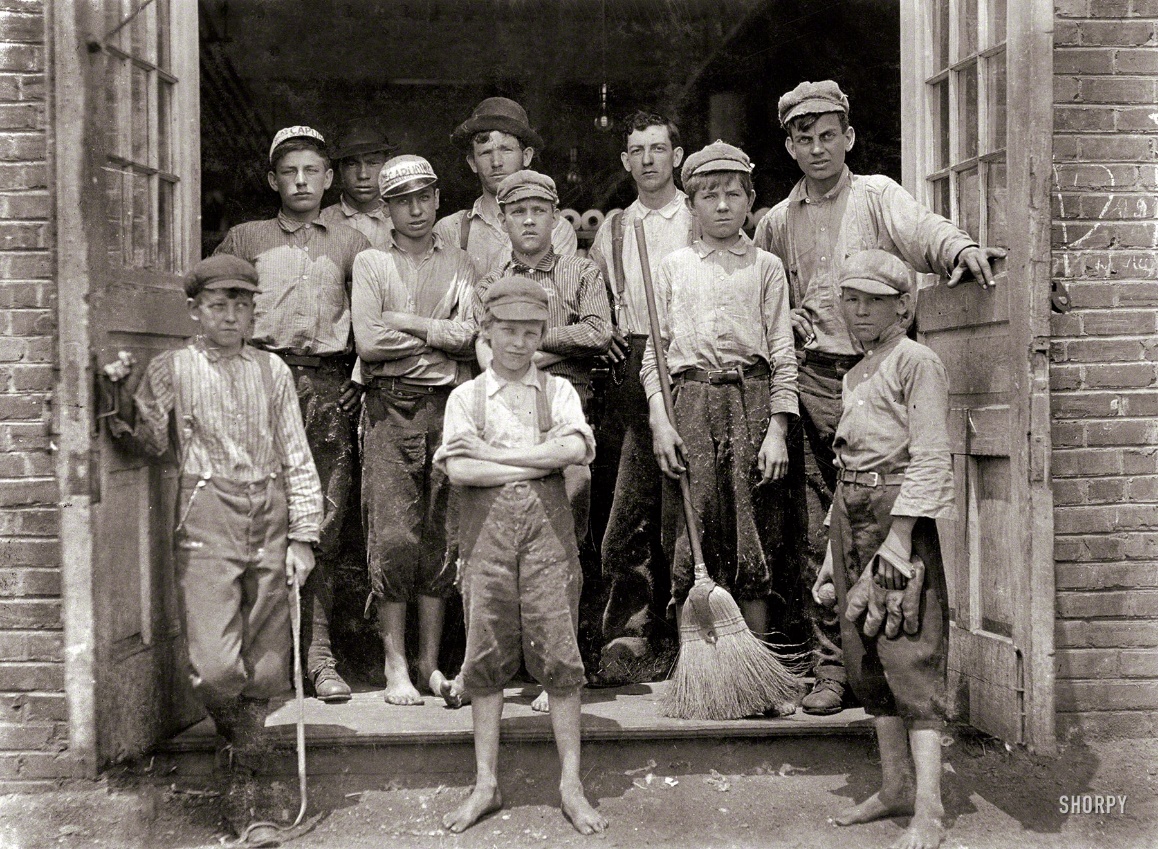 I sell the morning papers, sir
My name is Jimmy Brown
I sell the morning papers, sir
My name is Jimmy Brown